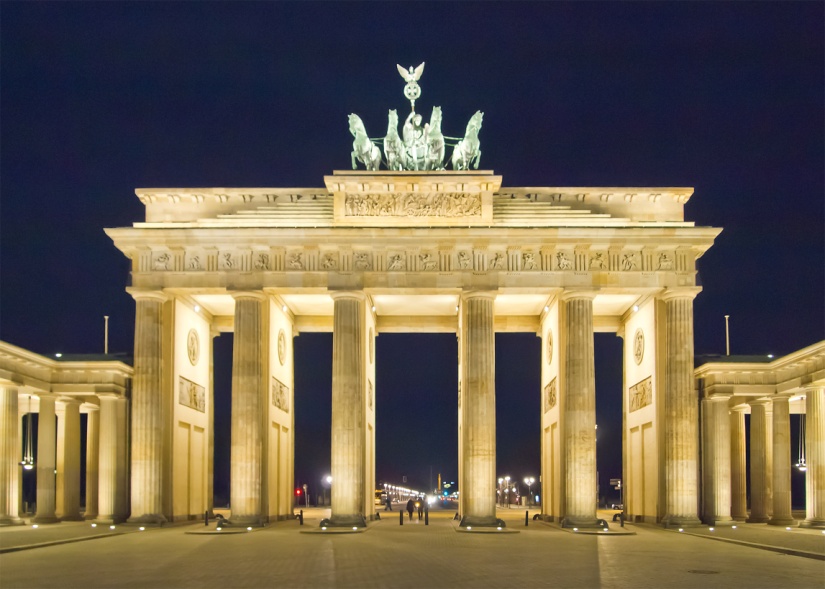 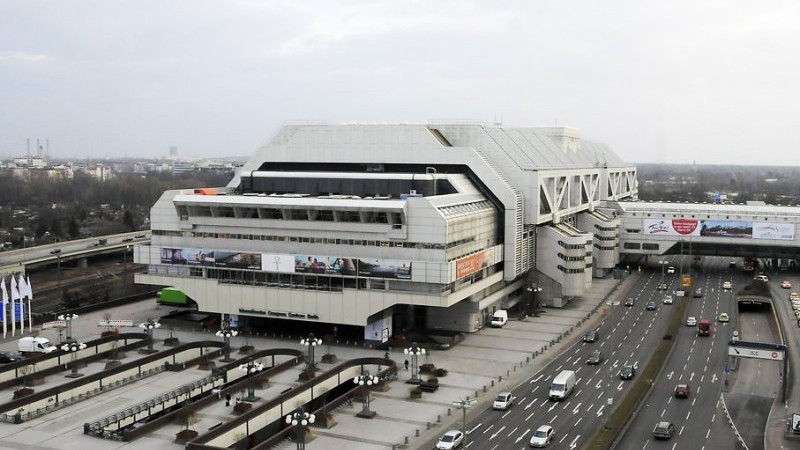 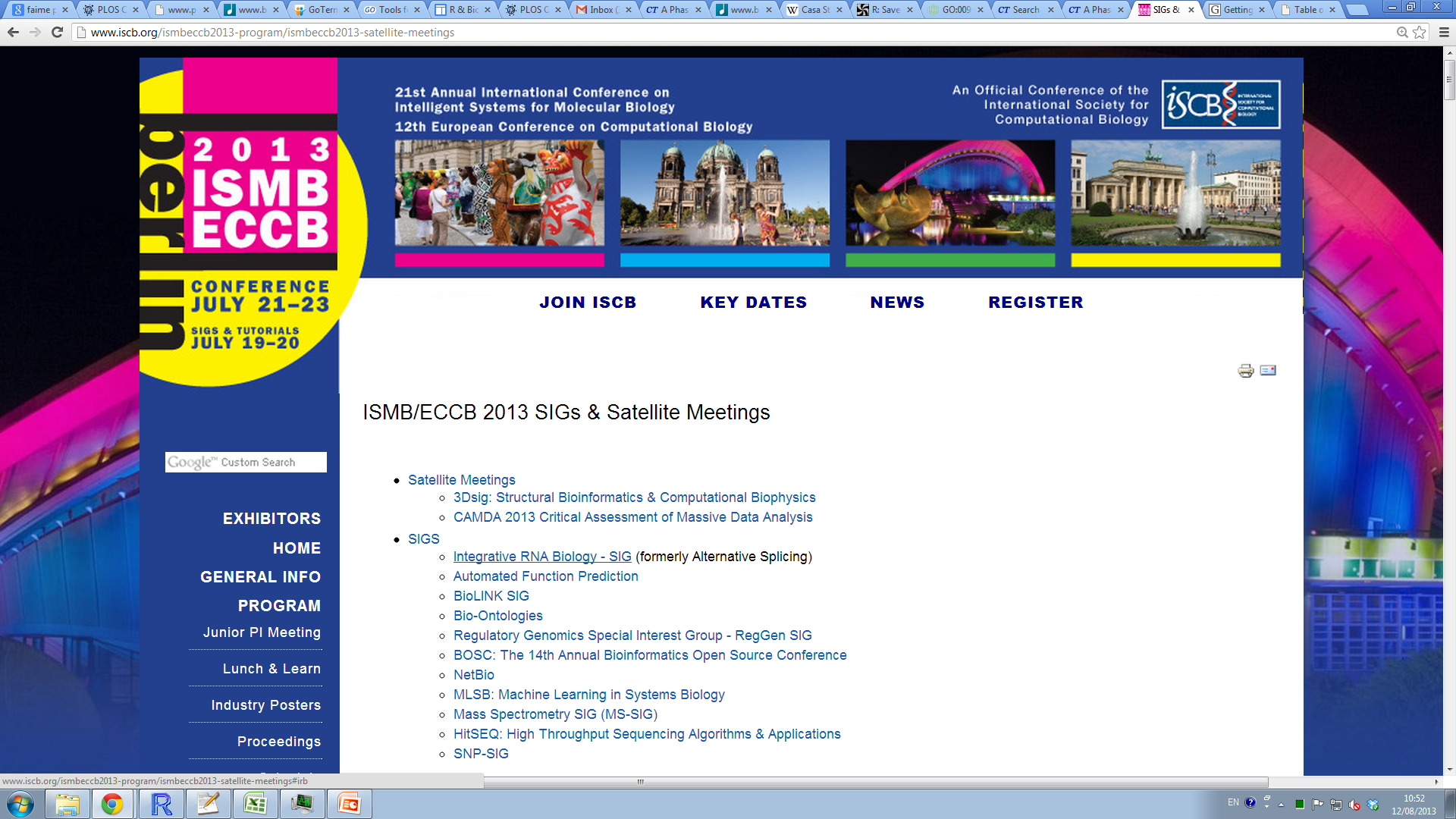 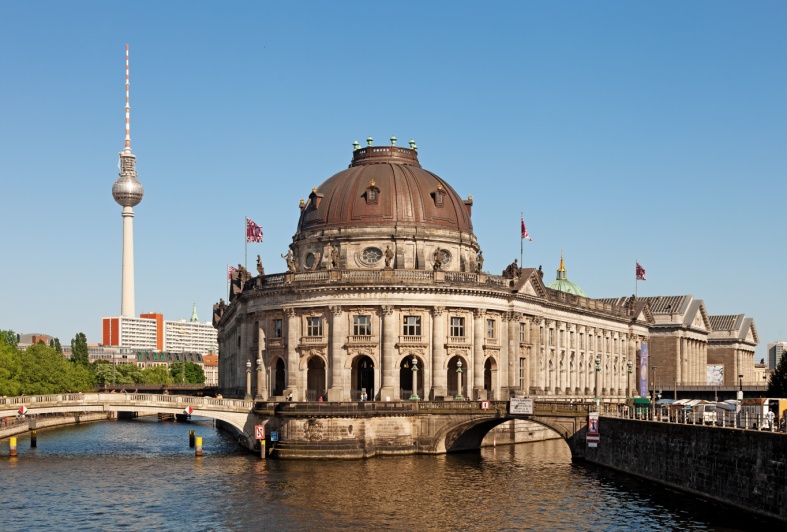 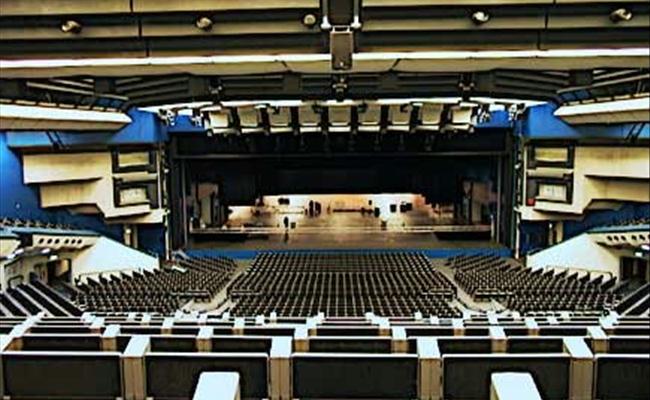 Single Sample Expression-Anchored Mechanisms PredictSurvival in Head and Neck CancerYang et al. 2012Presented by Yves A. Lussier MD PhDThe University of Chicago
Head and Neck Squamous Cell cancer
A group of similar cancers
Spread to lymph nodes
Strongly related to environmental risk factors
Alcohol, smoking, UV lights, viruses
~40,000 new cases in the US per year
Hard to predict recurrence
Early detection is crucial
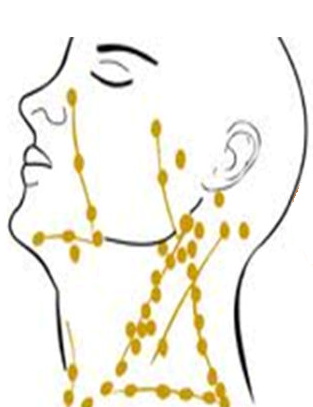 Computational goals
Use gene expression data for patient classification and recurrence survival
Improve interpretability of the classifiers by integrating pathway information
Keep classification performance high
Standardize across multi datasets
Sample analysis
Input: an expression profile of a sample
A vector of real values for each patient
Step 1: rank the genes
Step 2: calculate a score for each gene
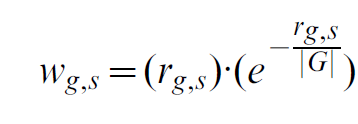 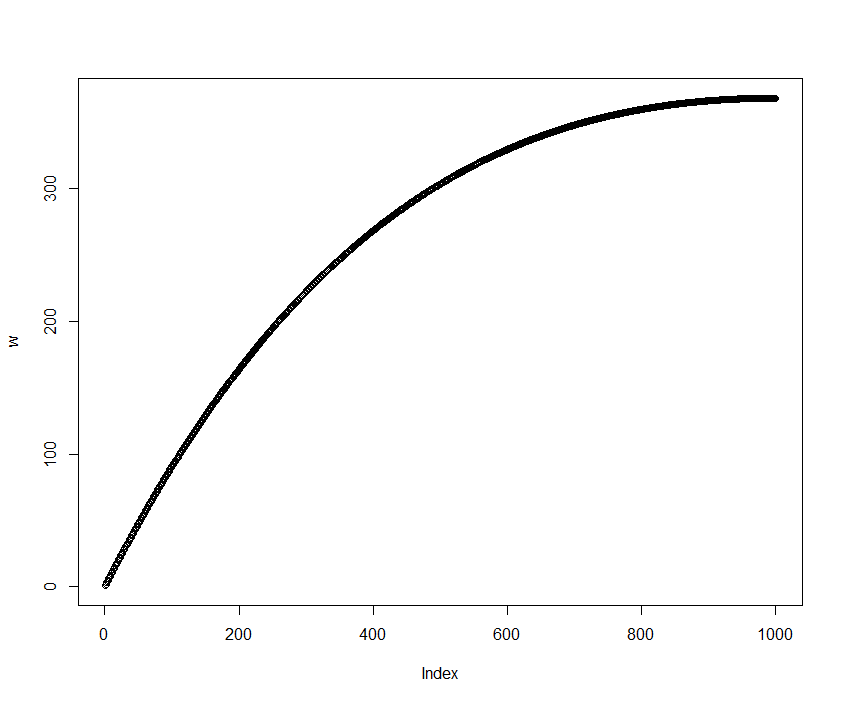 Rank of gene g in sample s
Total number of ranked genes
Gene set features
Gene sets: GO terms or KEGG pathways
Define the normalized centroid (NC) of a gene set to be the average weights of the genes
Calculate the NC score for each gene set and its complement
Gene set features
Calculate the NC score for each gene set and its complement
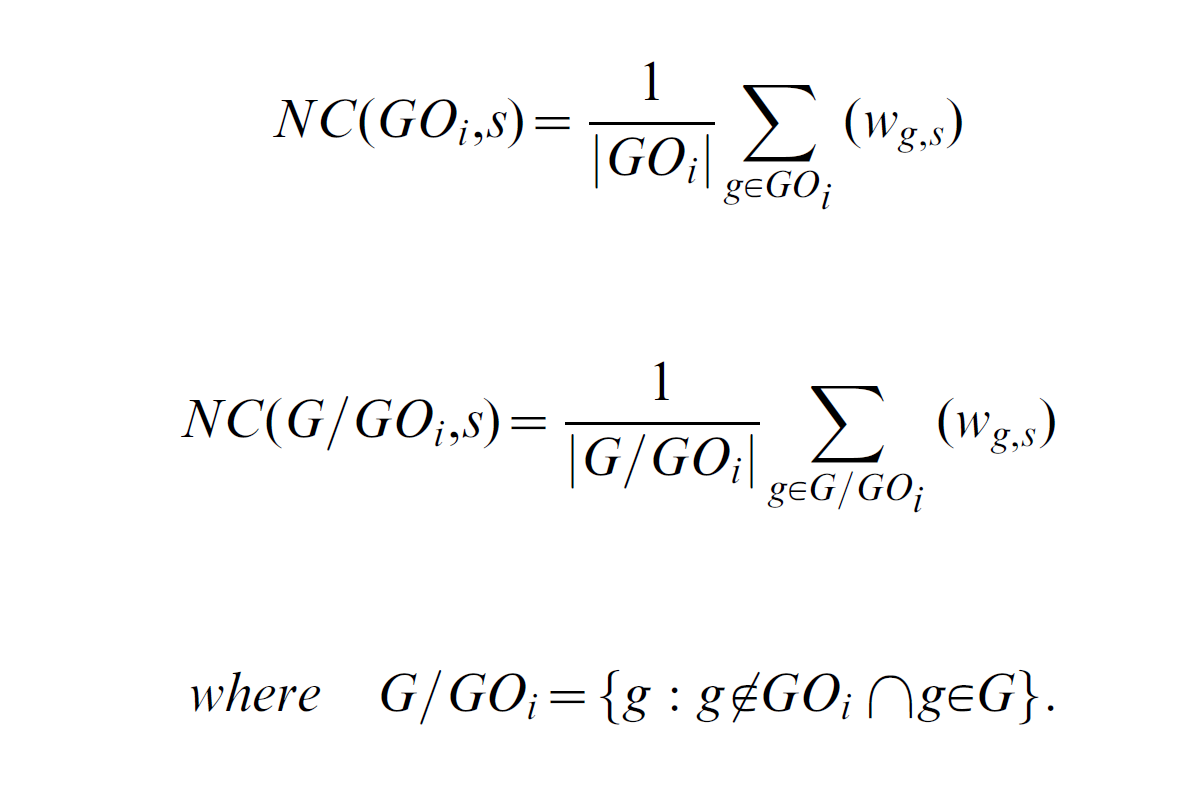 Gene set features
The score of a gene set is the difference between the two


Which results in the FAIME profile for each sample
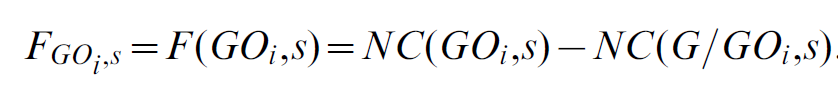 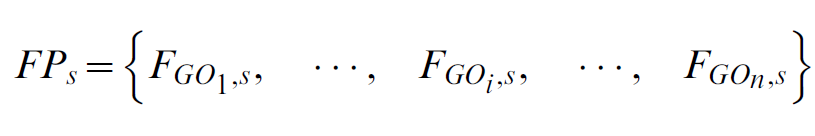 FAIME summary
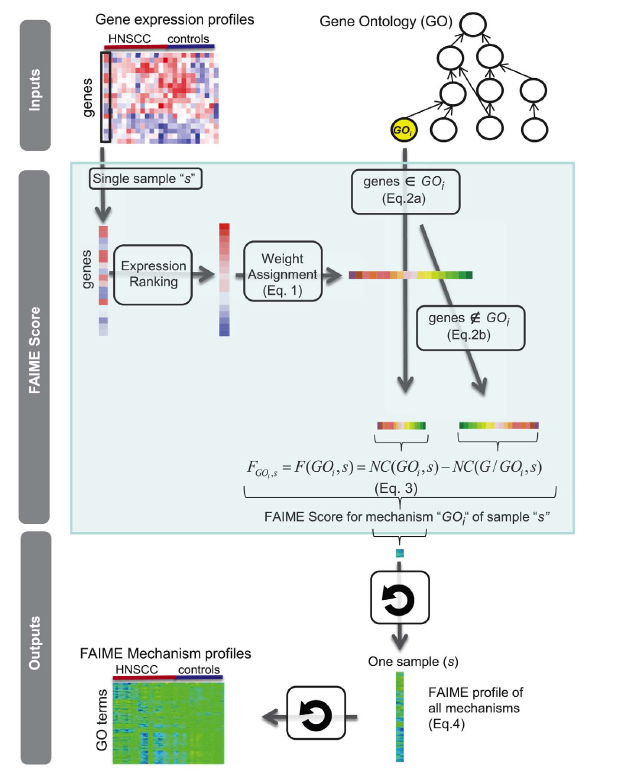 Differential pathways
Differential analysis for each pathway\GO feature
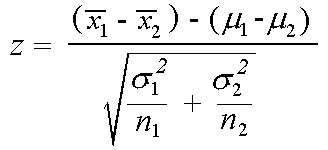 Healthy FAIME scores
Sick FAIME scores
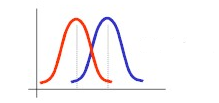 Get empirical p-values by shuffling the labels (1000 repeats)
Analysis overview 1
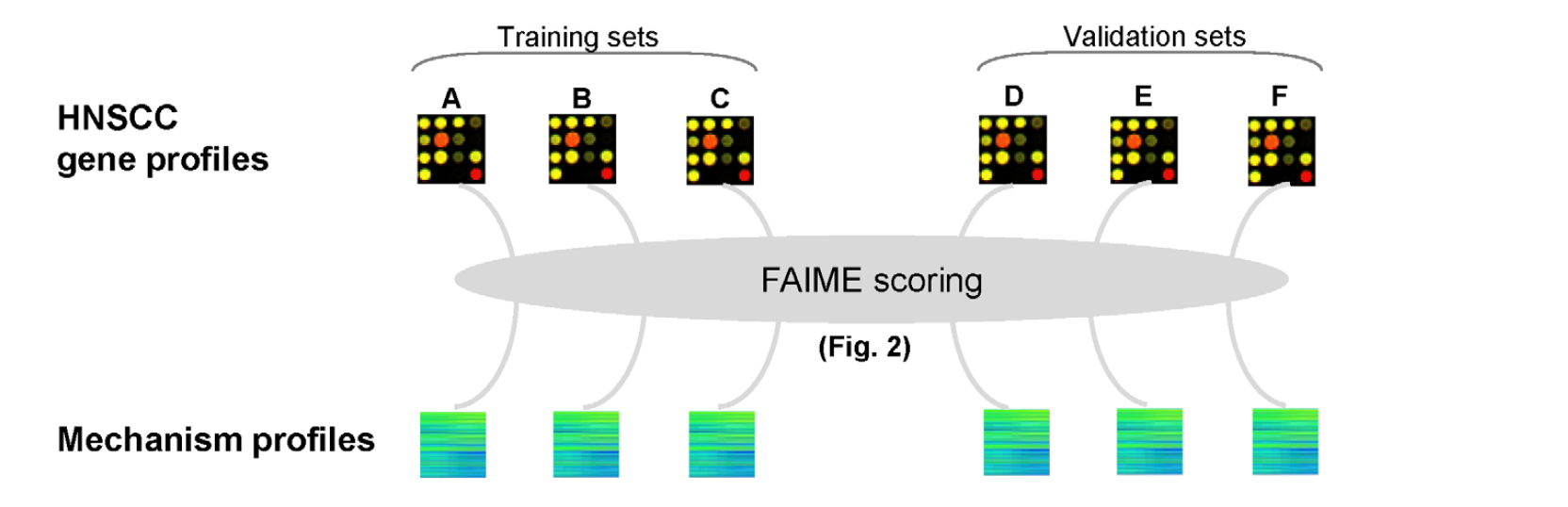 Data used
8 GE HNSCC datasets
3 for training
5 for validation
Controls can be
Samples from an independent healthy individuals
Paired samples – sample from distant uninvolved site
Paired samples – samples from the margins of the tumor
Data used
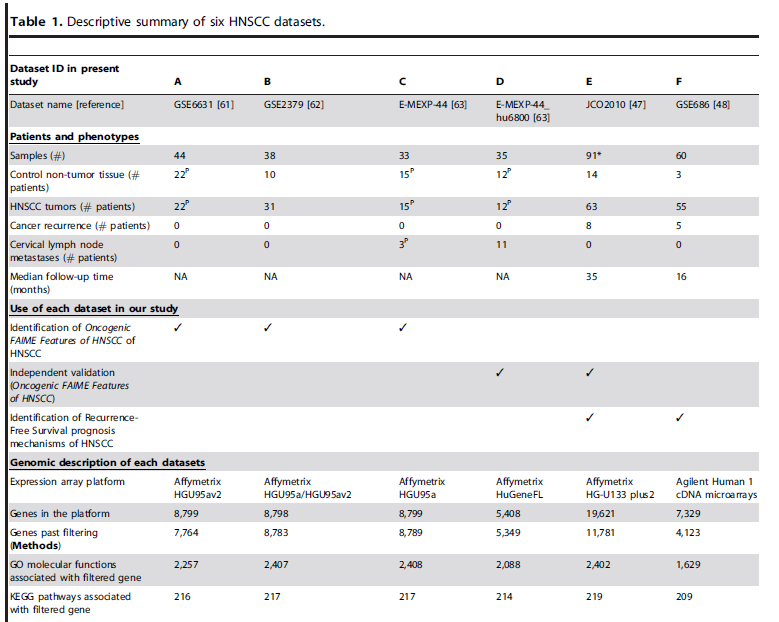 Preprocessing
Download raw data (cel files) from ArrayExpress
Use MAS5 to get the expression matrix
Probe -> genes
Keep the probe with the largest inter-quantile range
Remove genes with negative average expression across samples
Affy’s MAS5 implementation should produce non negative values
Comment: preprocessing is not sample based!
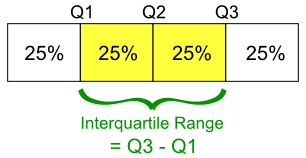 Data used
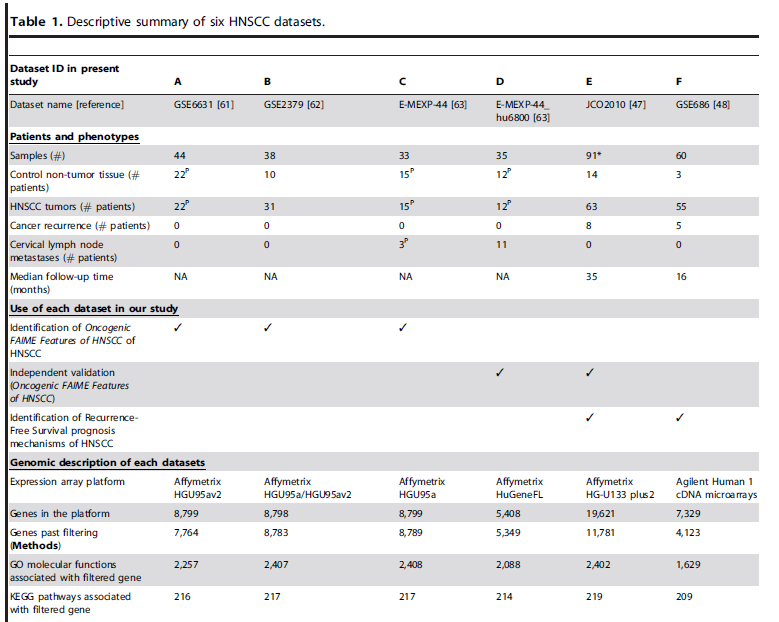 Stability of FAIME scores
Dataset A
22 HNSCC
22 independent controls
Boxplot for each sample
Values are pathway scores
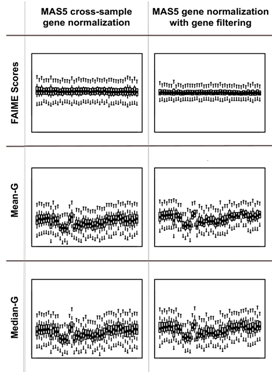 Reproducibility tests
Compared methods
FAIME
Pathway p-value calculated using Z-scores
Hypergeometric enrichment analysis
Differential genes (from the original papers)
GSEA (actually, they used GSA)
CORG (Lee et al. 2008; Ideker lab)
Test the overlap after running the methods on datasets A-C
Reproducibility tests
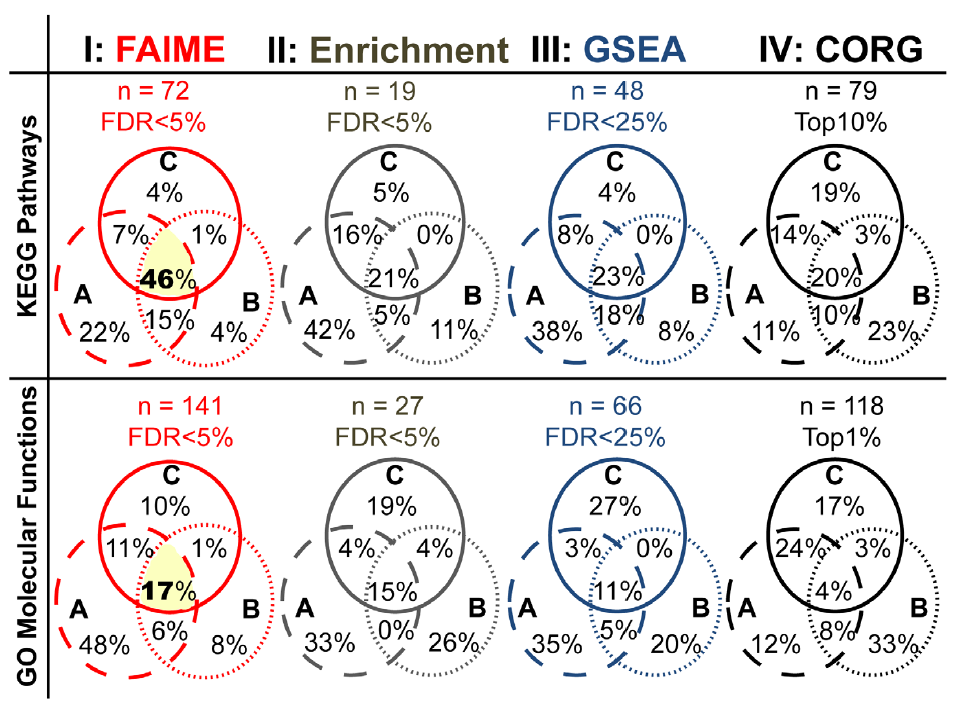 Reproducibility across methods
Goal: test if FAIME’s significant pathways cover the standard analysis
Idea: use the standard analysis (GSEA, or HG) as gold standard
Given FAIME’s pathways calculate precision-recall curves based on pathway sizes
For a threshold k calculate precision and recall considering pathways with > k genes
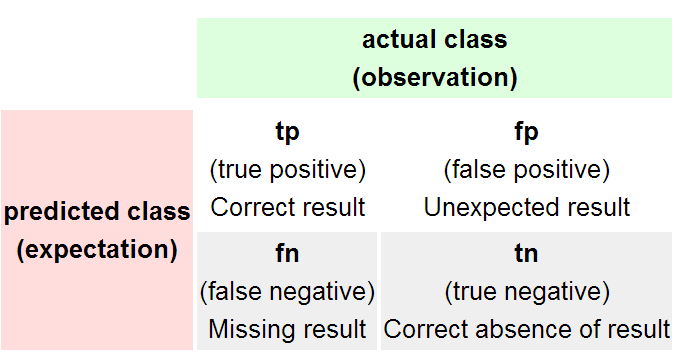 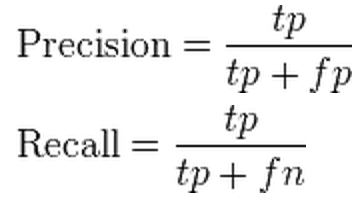 Reproducibility across methods
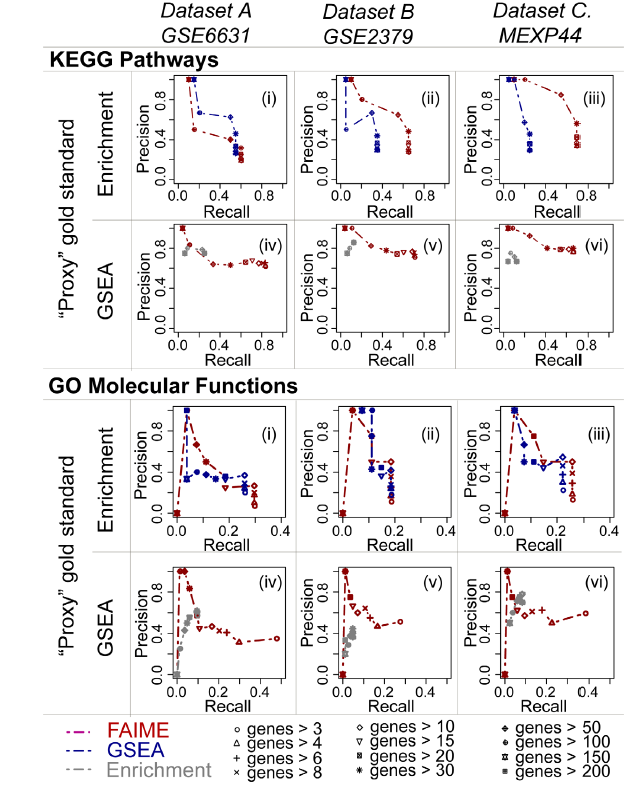 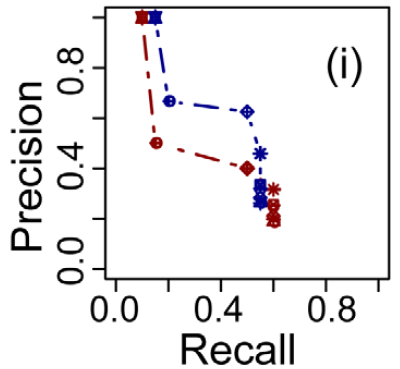 Validation on independent datasets
Use the pathways and GO terms that were stable in datasets A-C
57 features
Test their ability to classify new datasets 
D: n=35; E:n=91
Classification: just cluster the samples to two groups (next slides)
Average linkage hierarchical clustering
Validation on independent datasets
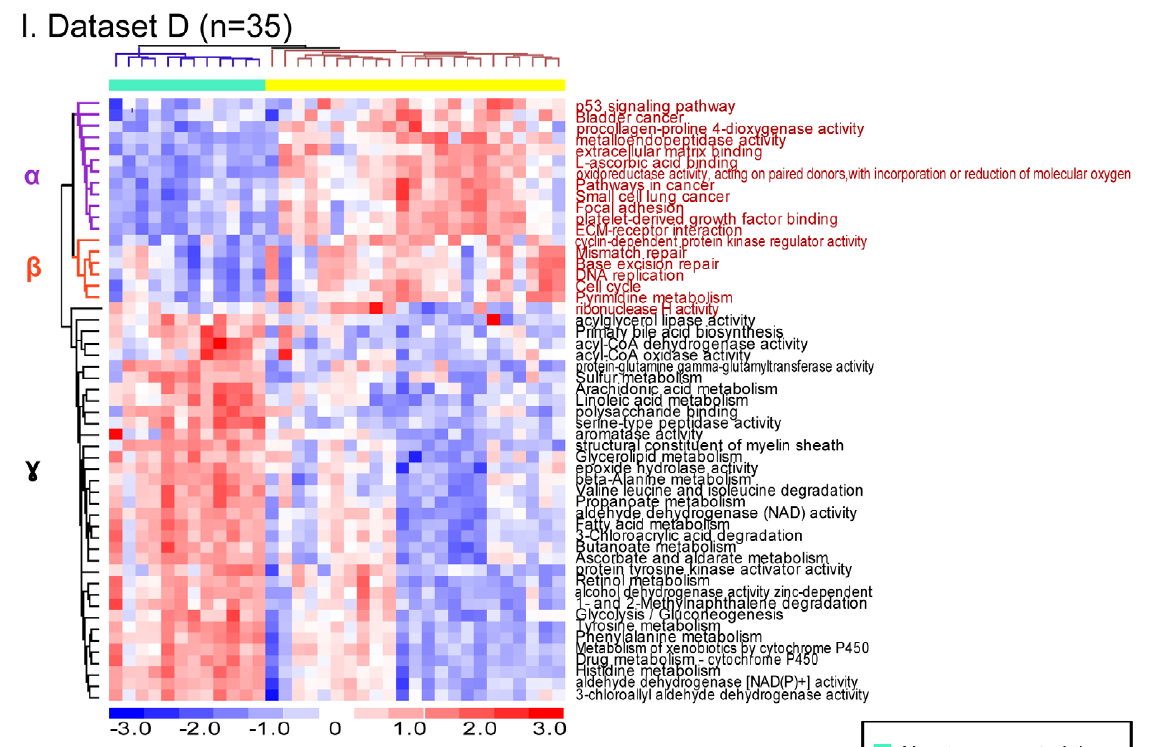 Extra-cellular events
Nuclear events, cell cycle
No Errors
Metabolism
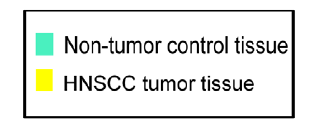 Validation on independent datasets
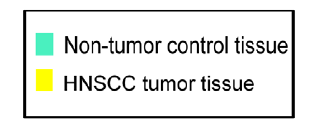 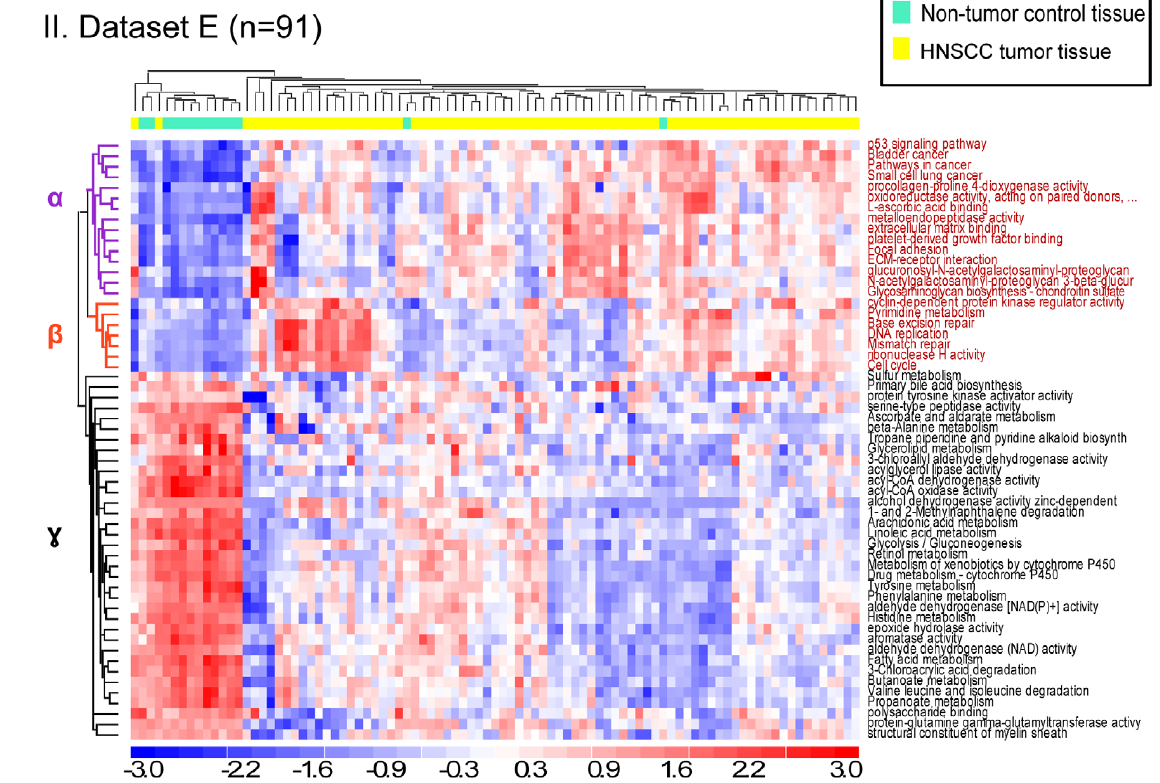 3 Errors
Additional dataset (supplement)
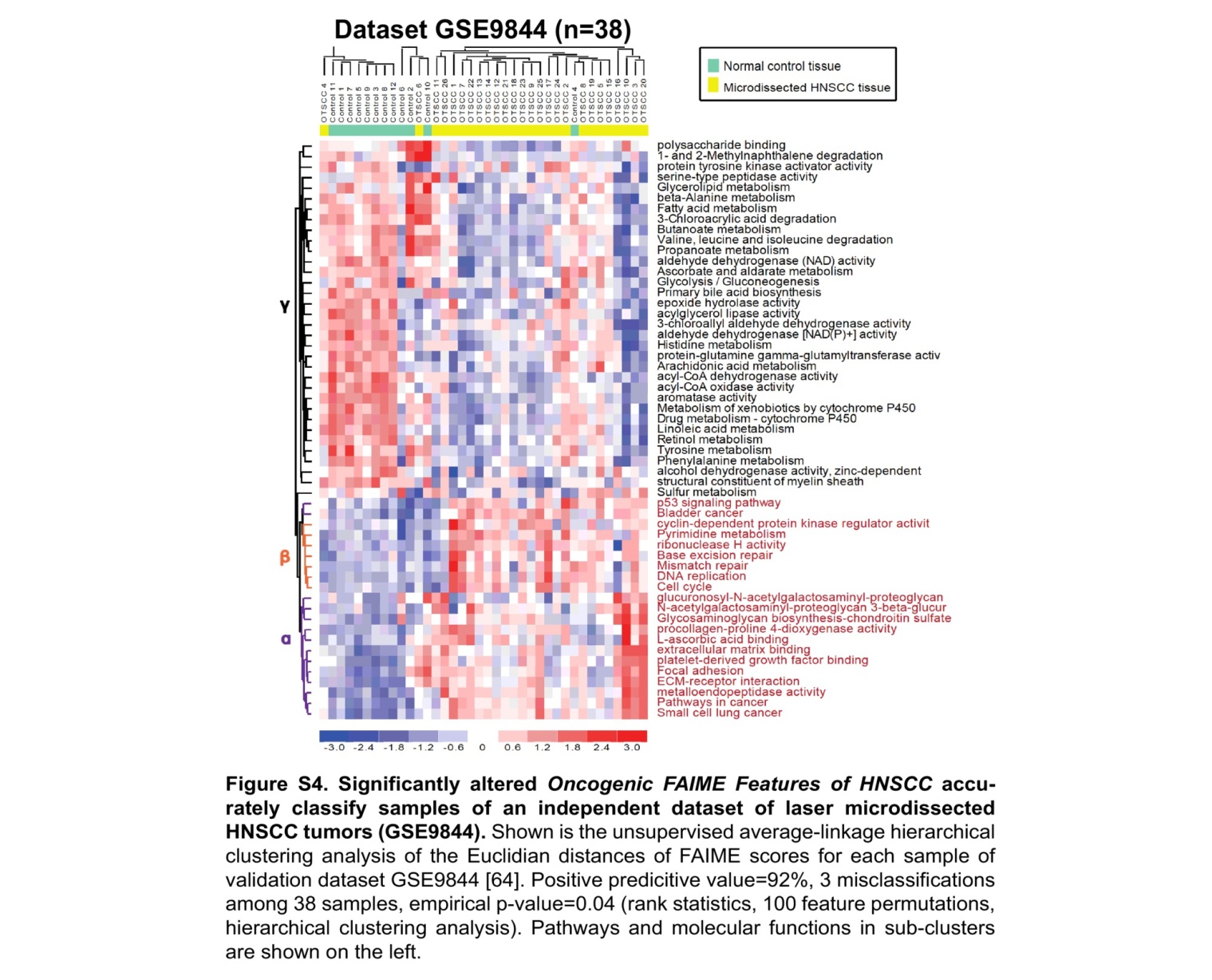 4 Errors
Survival analysis
For datasets E and F a follow-up study is given for the cancer patients
Cluster the HNSCC samples to two groups
Used the CLARA algorithm
Compare the sample clusters based on the survival data (recurrence free survival)
Survival analysis
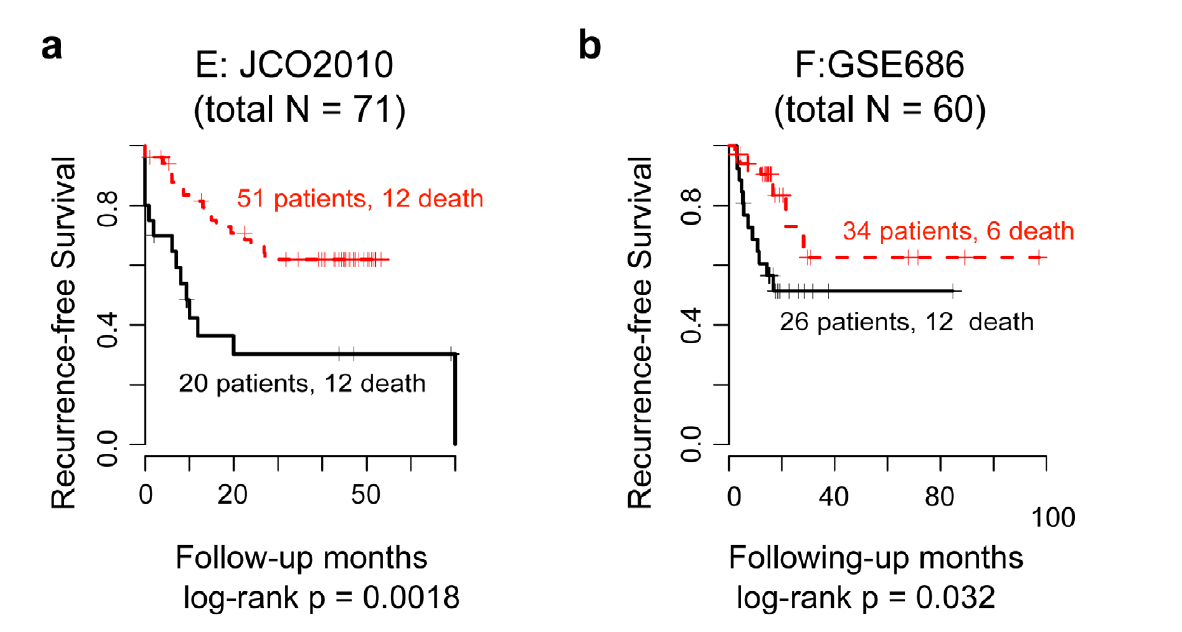 Additional dataset (supplement)
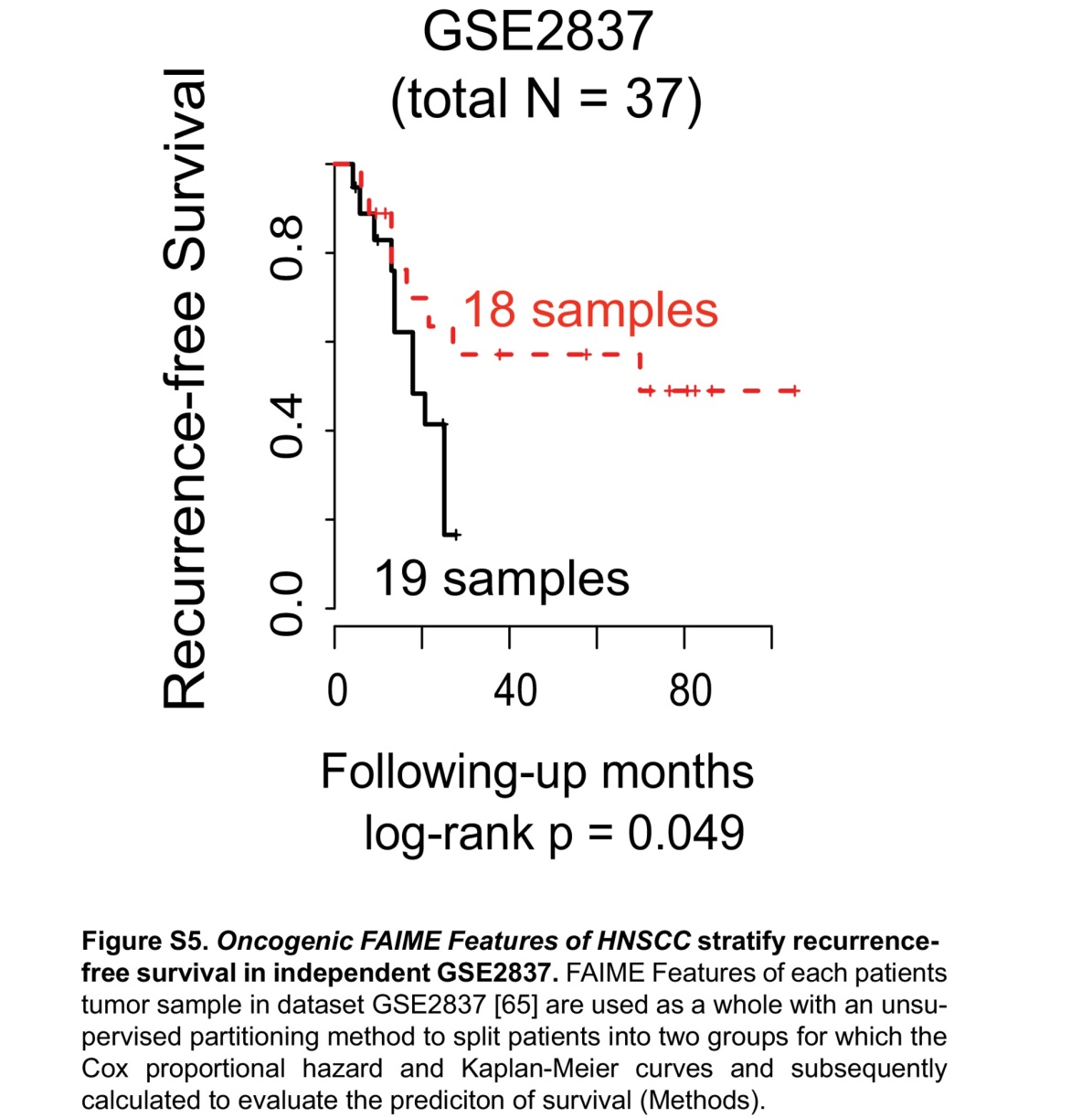 Survival analysis: comments
The same flow with GSEA or Mean-G: survival plots are not significant (p>0.07)
In the publication of dataset E another HNSCC specific clinical test (called HPV) did not produce significant separation.
Prostate cancer (Chen et al. 2013, BMC Medical Genomics)
Analyzed three case-control datasets
Validation: survival analysis on an independent dataset
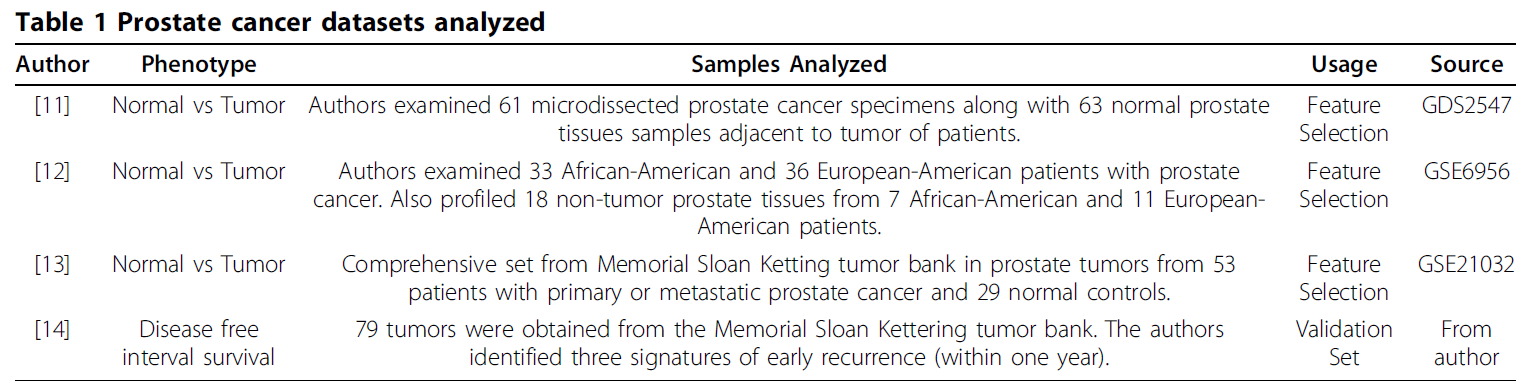 FAIME scores
Re-scale FAIME scores (not justified):
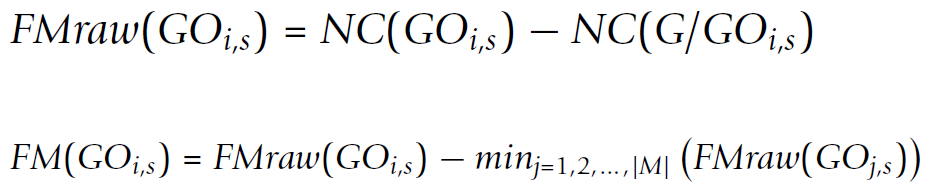 Tested gene sets
Gene ontology
~4000 terms
Cancer modules (Segal et al. 2004)
~2000 samples covering 22 tumor types
Cluster to 454 modules
Reproducibility
GO
CM
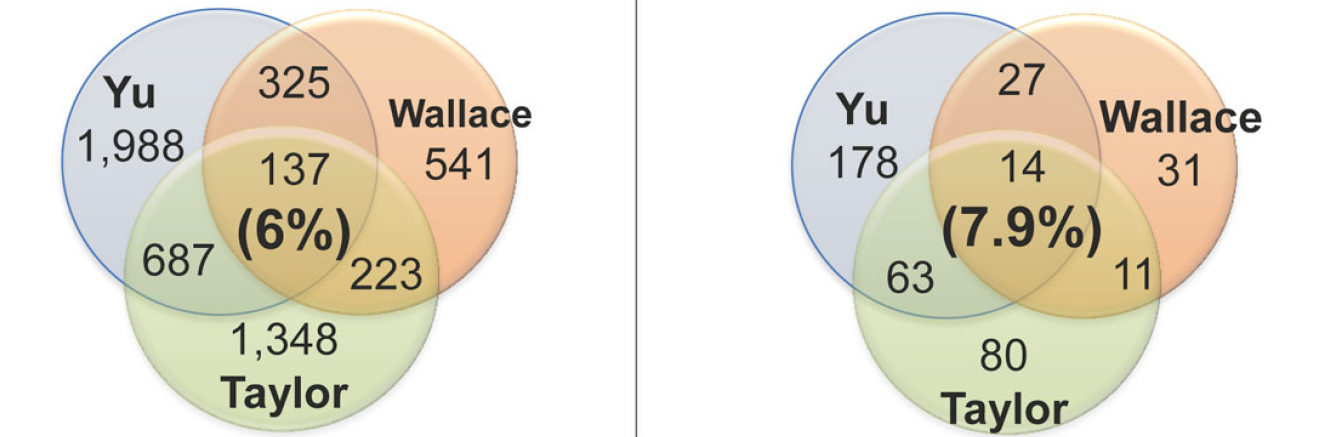 FAIME
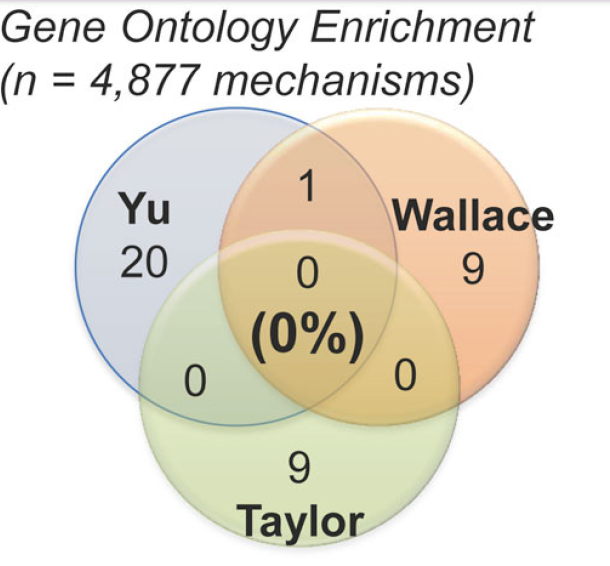 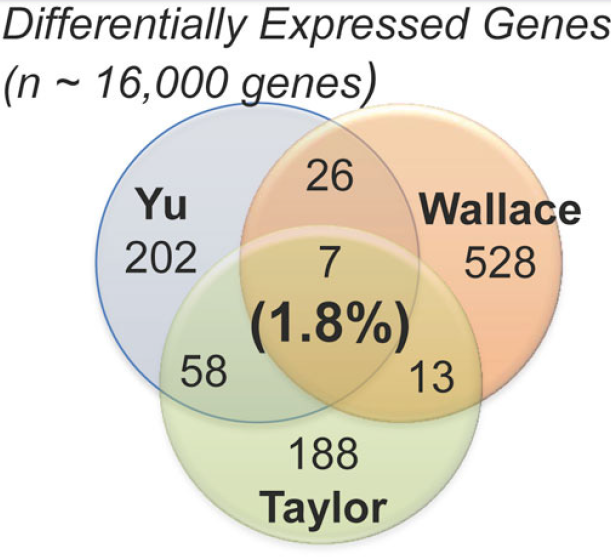 Survival analysis
Recurrence: if PSA (prostate cancer blood biomarker) is present – suggesting bad prognosis
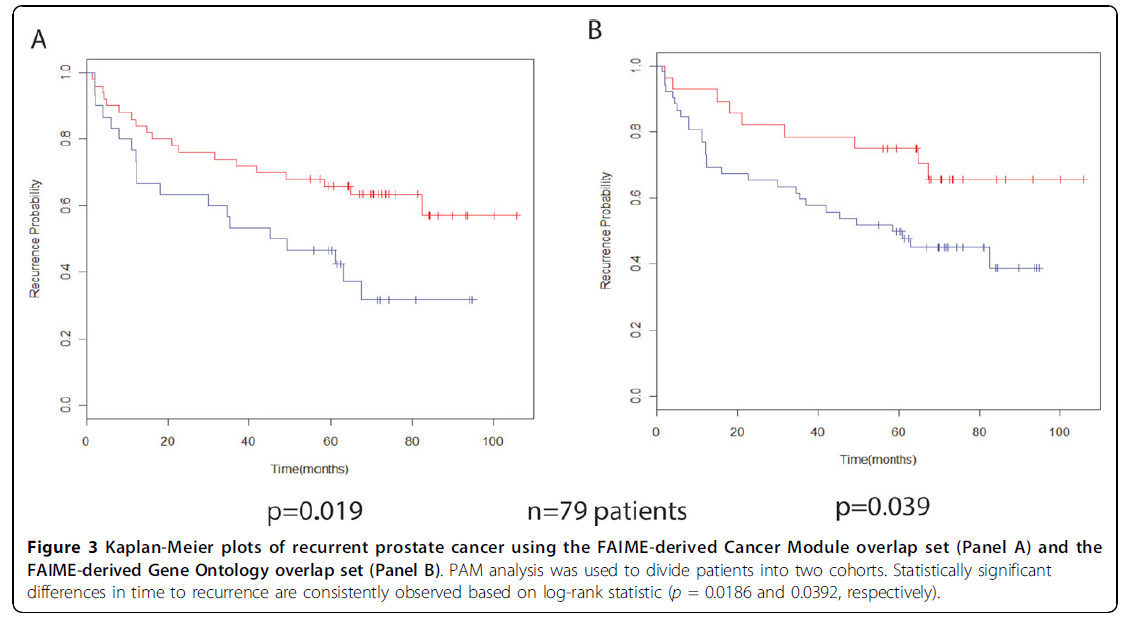 Relevant to us?
Ranking based analysis can help in integration of different datasets
Pathway level scores provide standardized set of features across datasets
The FAIME score can be improved 
The idea of using case control studies for survival analysis on independent data is a strong validation scheme